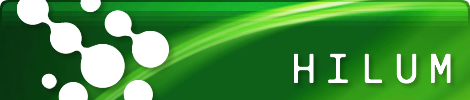 TREINAMENTO
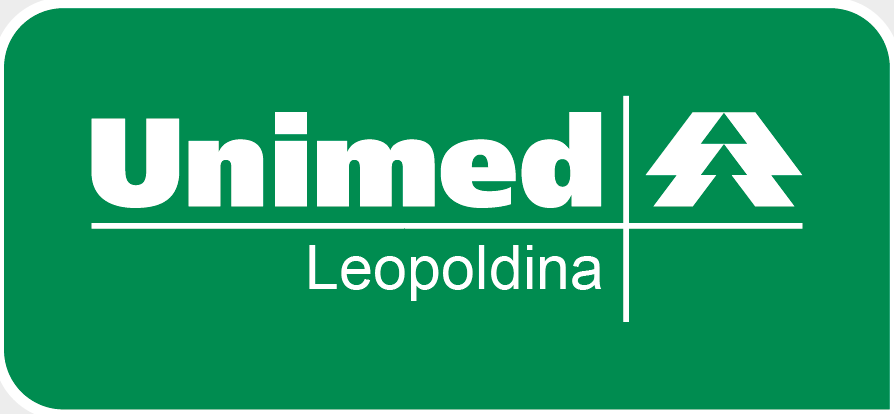 Hillun Versão 4.0.1
ÍNDICE
❶ ACESSO AO SISTEMA
❷ EXECUÇÃO DE CONSULTA
❸ SOLICITAÇÃO/EXECUÇÃO DE SADT
❹ CADASTRO DE BIOMETRIA
❺ RELATÓRIO DE UTILIZAÇÃO / FICHA MÉDICA
❻ CANCELAMENTO DE SENHAS
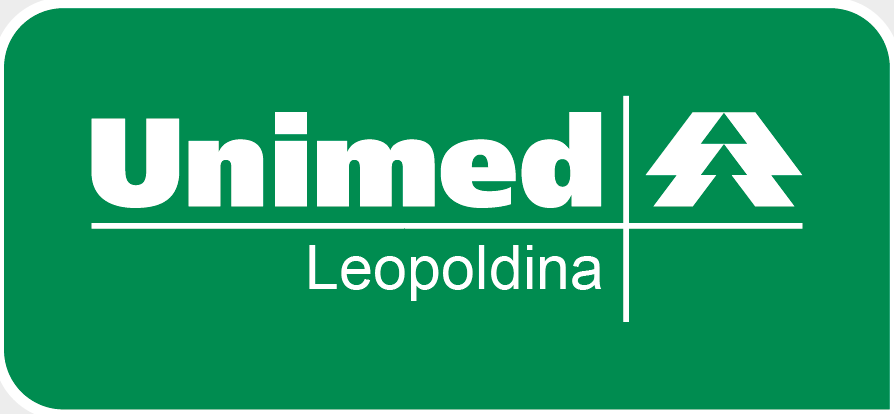 CONTATOS
AGRADECIMENTO
REQUISITOS FUNDAMENTAIS PARA O 
FUNCIONAMENTO DO SISTEMA
COMPUTADOR OU NOTEBOOK
COM ACESSO A INTERNET
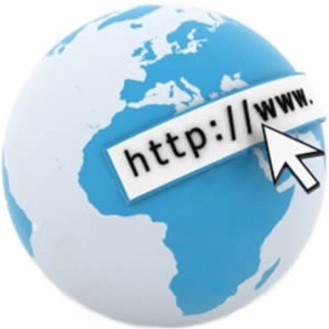 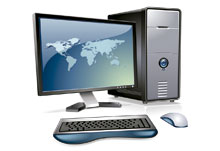 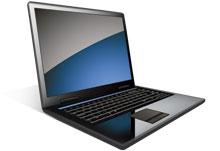 COM USO DOS PRINCIPAIS NAVEGADORES
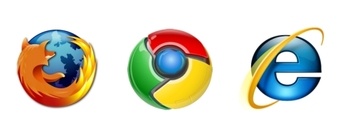 ACESSO AO SISTEMA
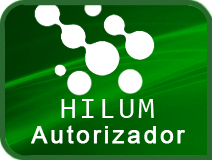 www.unimedleopoldina.coop.bro acesso deverá ser feito sempre pelo site clicando no link “Autorizador”
Clicando no ícone “autorizador”, abrirá automaticamente a tela de login, onde o usuário deverá logar. Após digitar seu login e senha clicar no botão:
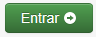 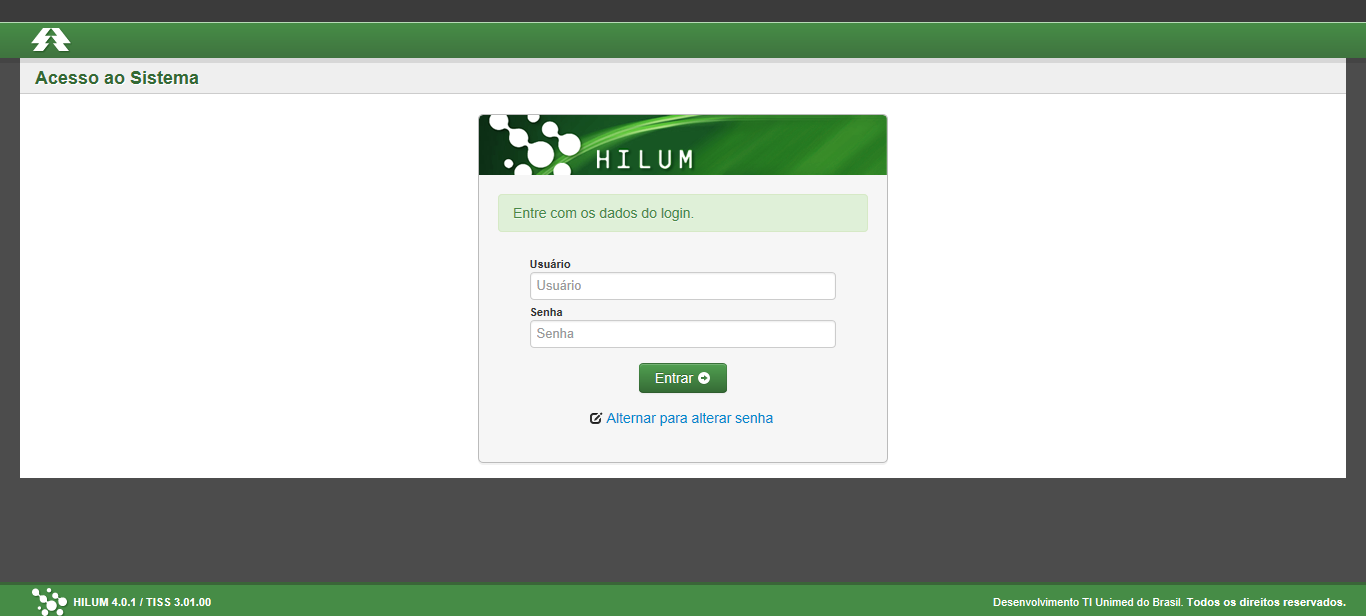 Voltar ao Índice
EXECUÇÃO DE CONSULTA
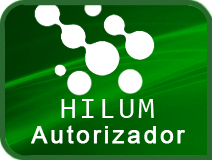 Execução de Consulta


Objetivo: 
	Permitir a Execução de Consultas para um Beneficiário a serem realizadas em um Consultório, Clinica, Laboratório ou Hospital. 
Este cadastro será enviado imediatamente para a Unimed, onde os dados serão validados e auditados, a fim de autorizar ou não a Consulta. (via sistema)

Pré-Requisitos: 
	Identificar o beneficiário através do Cartão de Identificação e através de dados Biométricos.
TELA INICIAL
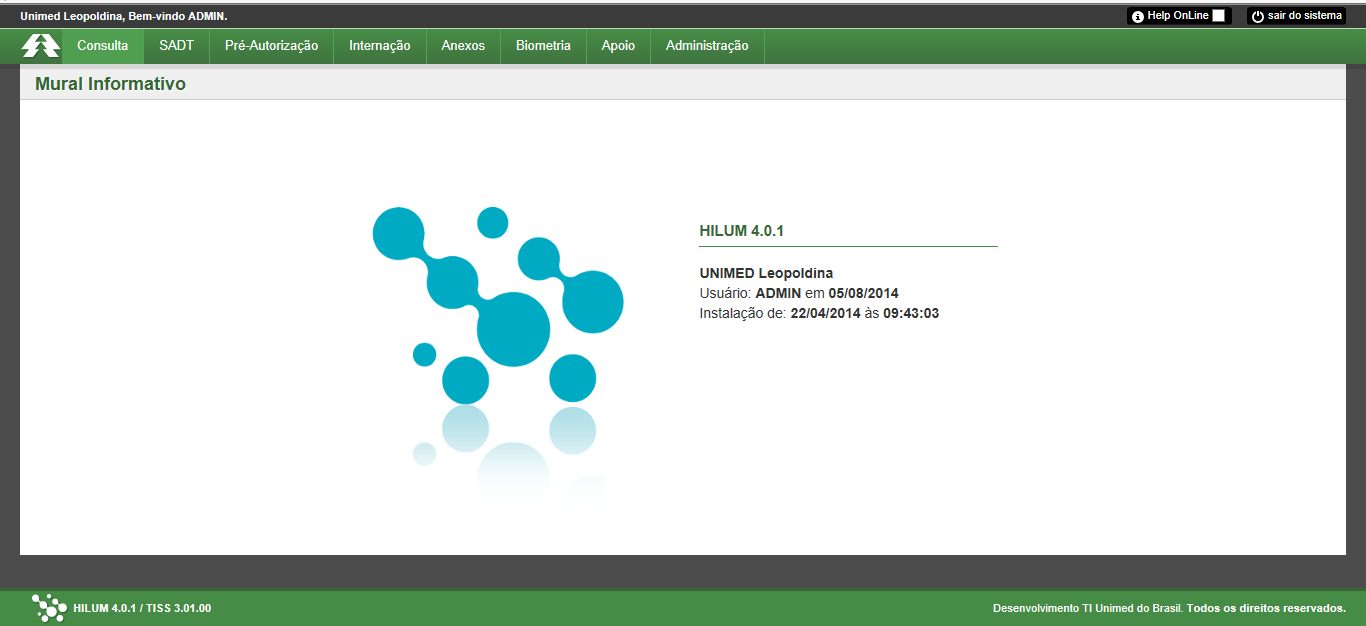 Clicar em Consulta
Execução
IDENTIFICAÇÃO PELO CARTÃO DO BENEFICIÁRIO
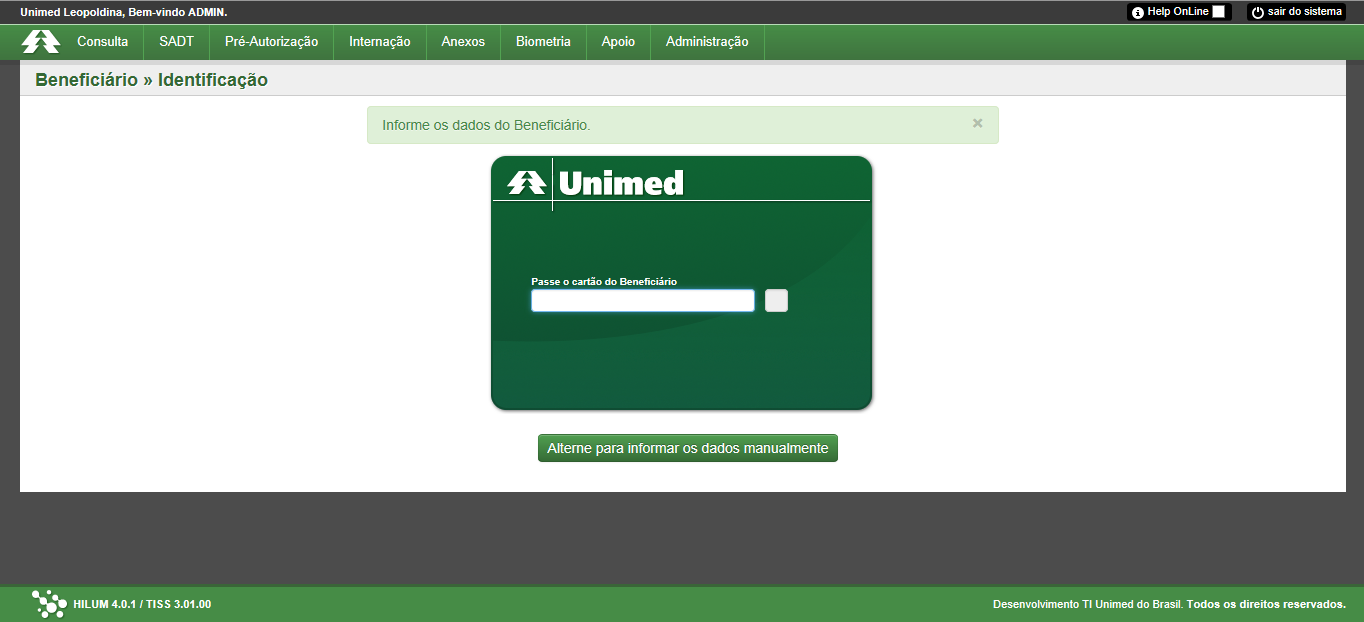 EM CASO DE IDENTIFICAÇÃO 
DO BENEFICIÁRIO DE FORA
TAMBÉM É POSSÍVEL 
ULTILIZAR ESTA OPÇÃO
(OUTRAS UNIMEDS)
PASSAR A CARTEIRINHA DE IDENTIFICAÇÃO DO BENEFICIÁRIO NO LEITOR DE CARTÃO
IDENTIFICAÇÃO PELO CARTÃO DO BENEFICIÁRIO
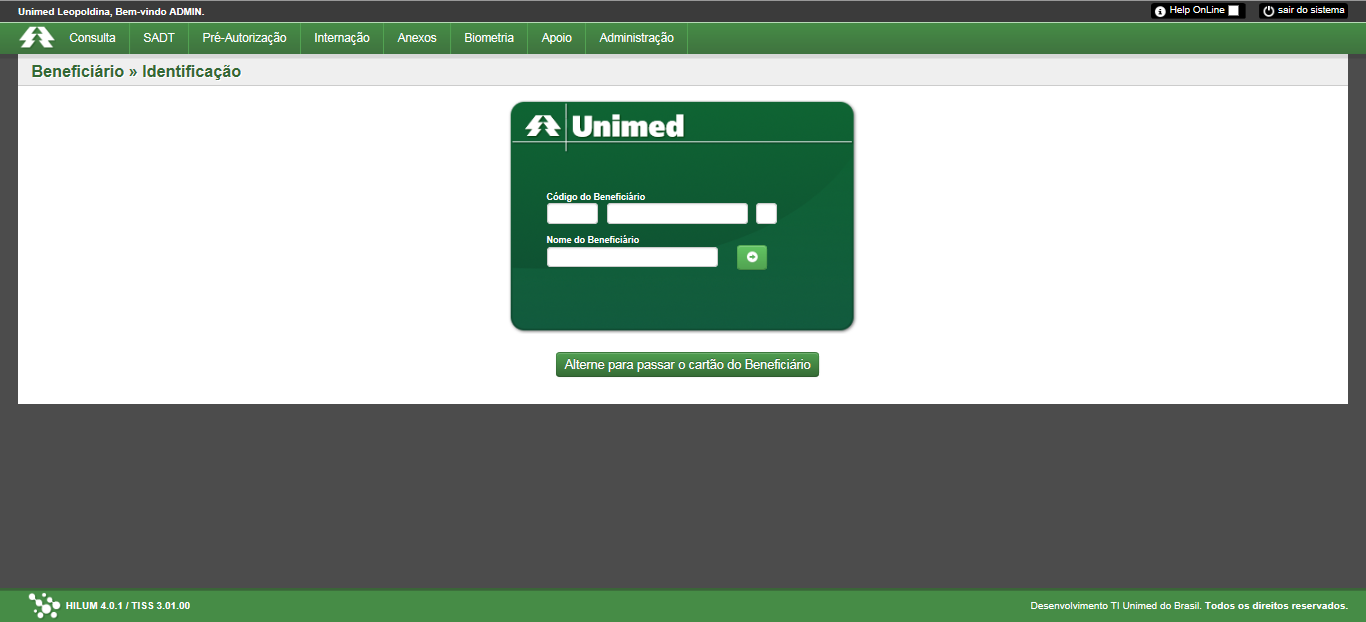 INSERIR OS DADOS MANUALMENTE
IDENTIFICAÇÃO PELA BIOMETRIA DO BENEFICIÁRIO
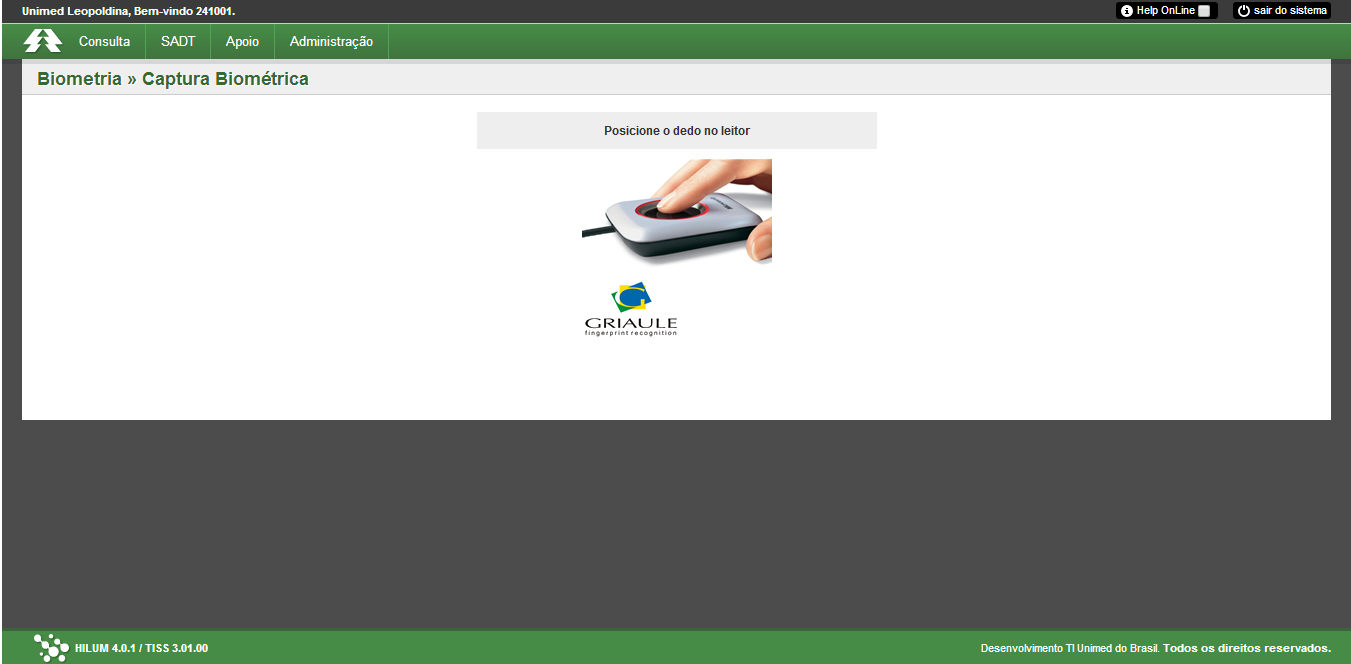 PEDIR AO BENEFICIÁRIO PARA POSICIONAR O INDICADOR DIREITO SOBRE 
A LEITORA DE BIOMETRIA
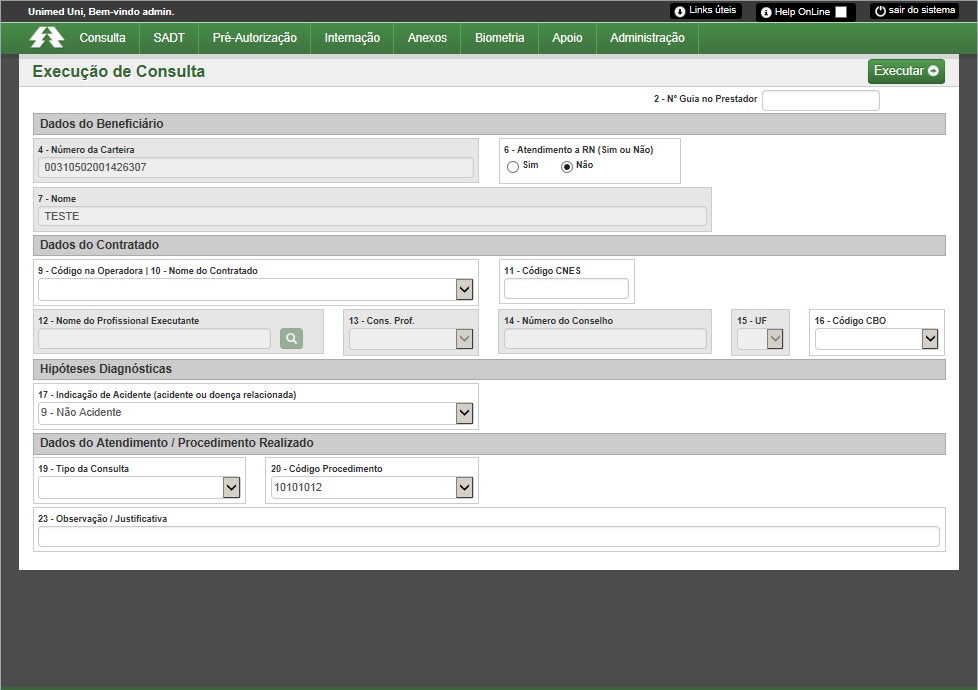 PREENCHER OS CAMPOS E CLICAR NO BOTÃO EXECUTAR
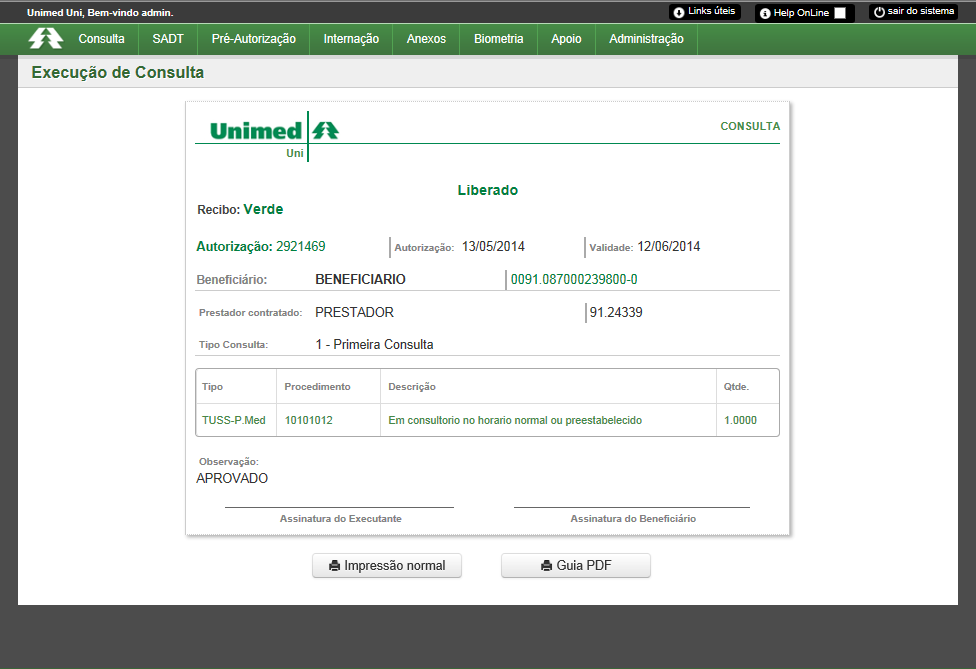 Dúvidas
Voltar ao Índice
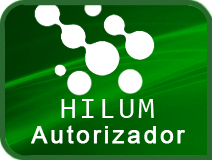 SOLICITAÇÃO/EXECUÇÃO SADT
SADT - SERVIÇO AUXILIAR  DE DIAGNÓSTICO E TERAPIA
Solicitação/Execução de SADT


Objetivo: 
	Permitir o cadastro de Solicitação e Execução de Procedimentos (SADT) a serem realizados. Este cadastro será enviado imediatamente para a Unimed, onde os dados serão validados e auditados, a fim de autorizar ou não o procedimento. (via sistema).

Pré-Requisitos: 
	Identificar o beneficiário através do Cartão de Identificação e através de dados Biométricos.
Solicitação/Execução
CLICAR EM SADT
IDENTIFICAÇÃO PELO CARTÃO DO BENEFICIÁRIO
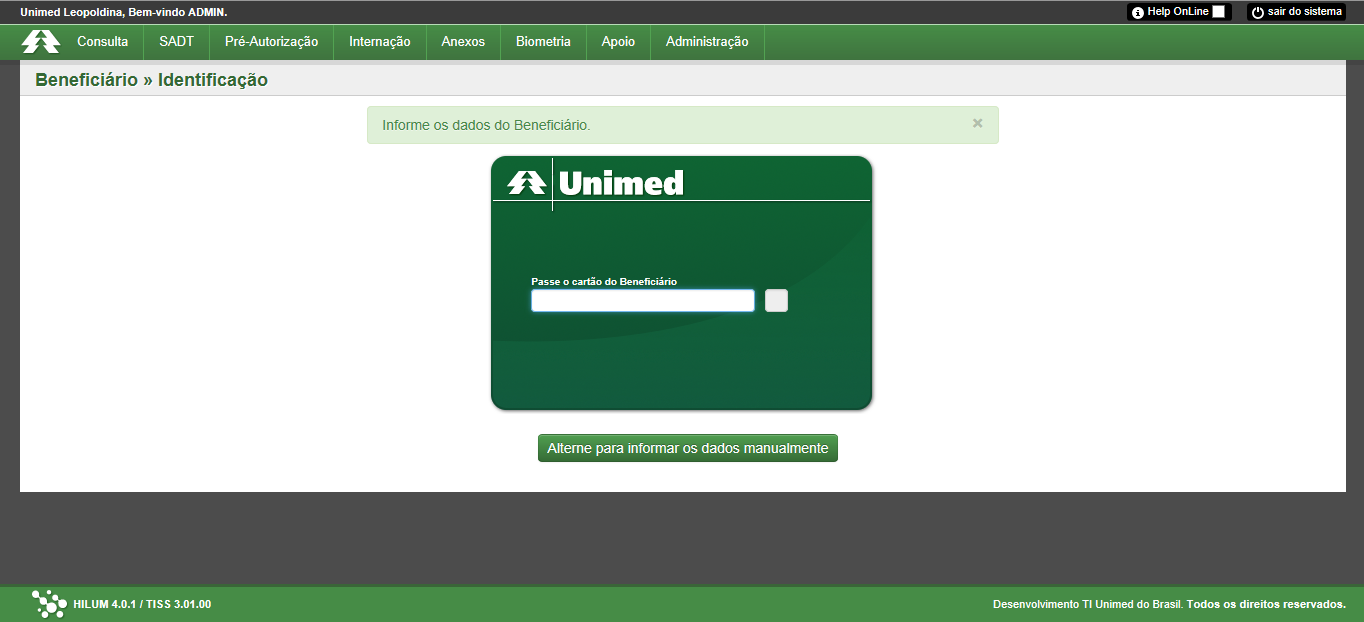 EM CASO DE IDENTIFICAÇÃO 
DO BENEFICIÁRIO DE FORA
TAMBÉM É POSSÍVEL 
ULTILIZAR ESTA OPÇÃO
(OUTRAS UNIMEDS)
PASSAR A CARTEIRINHA DE IDENTIFICAÇÃO DO BENEFICIÁRIO NO LEITOR DE CARTÃO
IDENTIFICAÇÃO PELO CARTÃO DO BENEFICIÁRIO
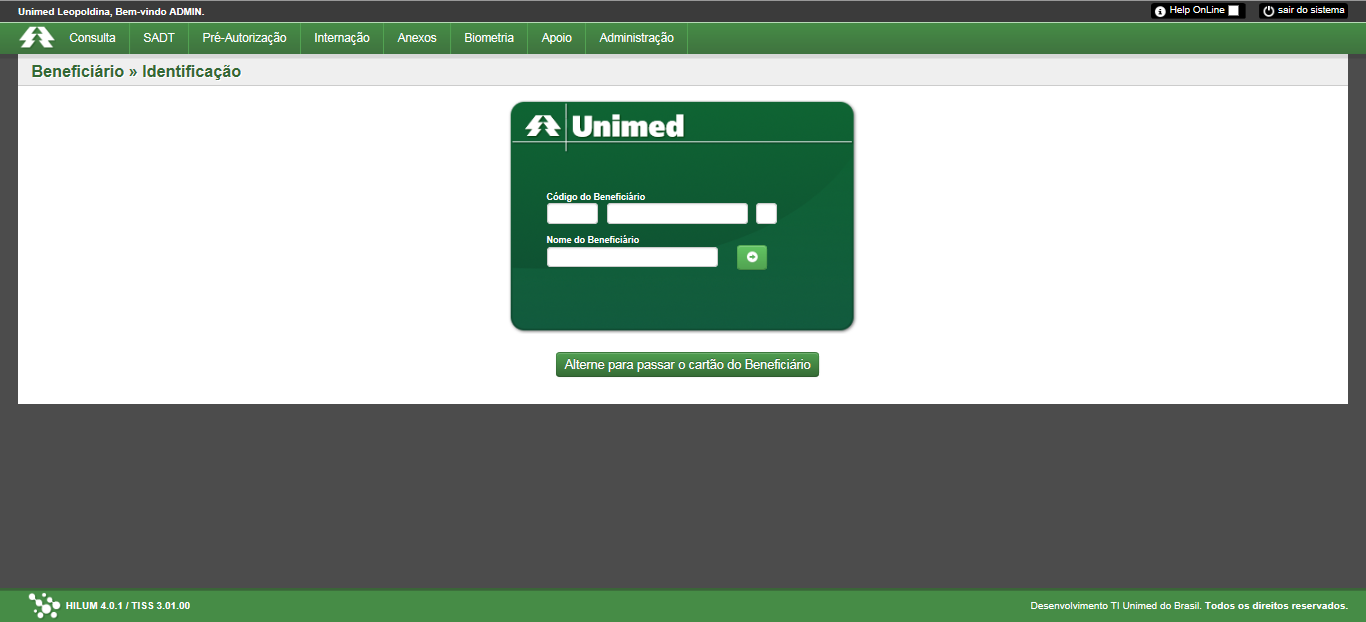 INSERIR OS DADOS MANUALMENTE
IDENTIFICAÇÃO PELA BIOMETRIA DO BENEFICIÁRIO
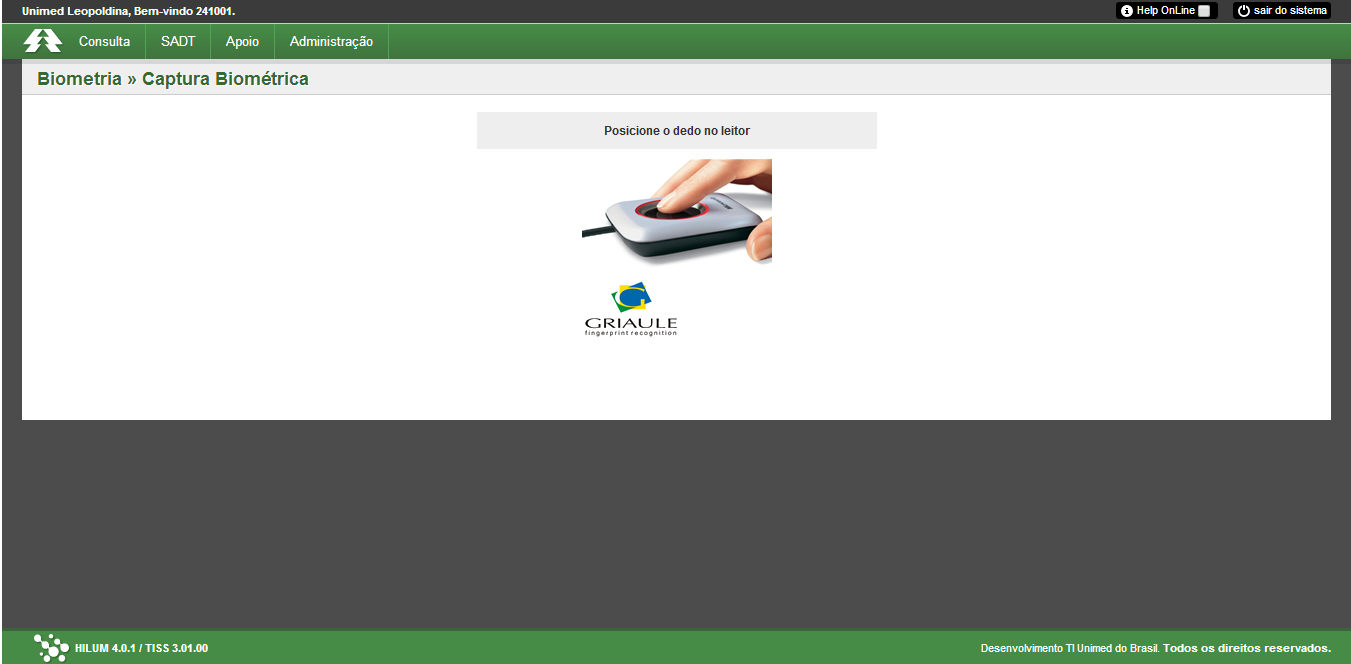 PEDIR AO BENEFICIÁRIO PARA POSICIONAR O INDICADOR DIREITO SOBRE 
A LEITORA DE BIOMETRIA
PREENCHER OS CAMPOS NECESSÁRIOS
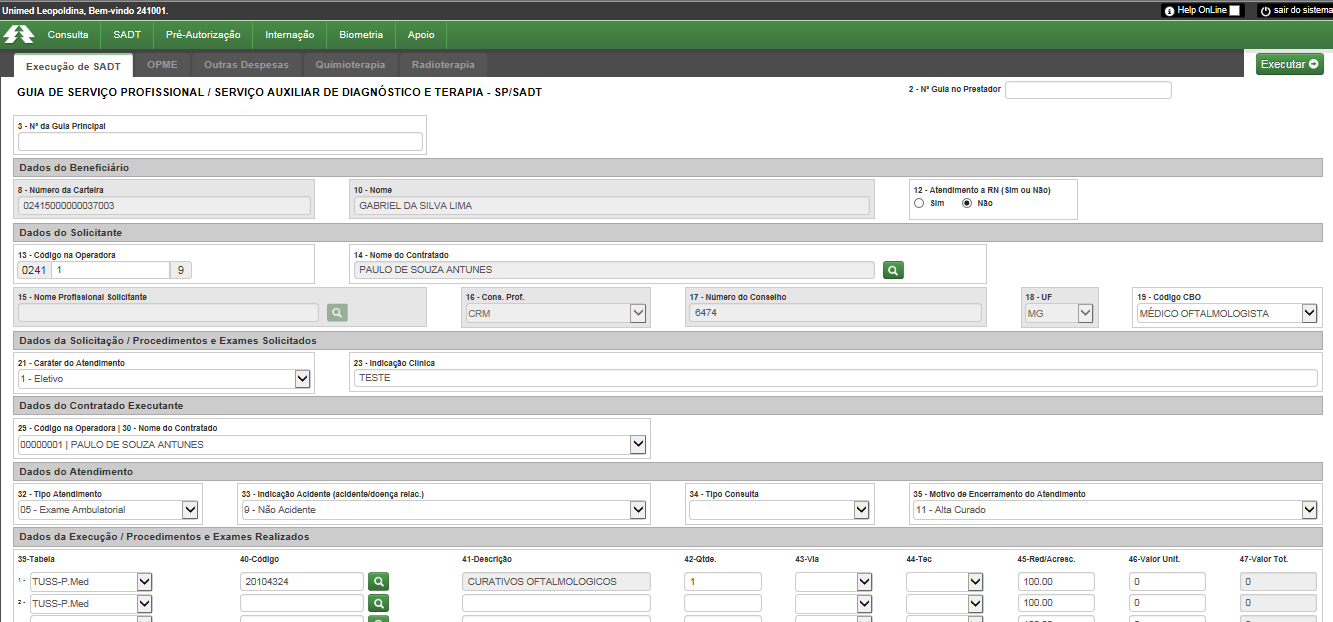 APÓS O PRENCHIMENTO CLICAR NO BOTÃO “EXECUTAR”
EXEMPLO REALIZADO EM CLÍNICA / LABORATÓRIO
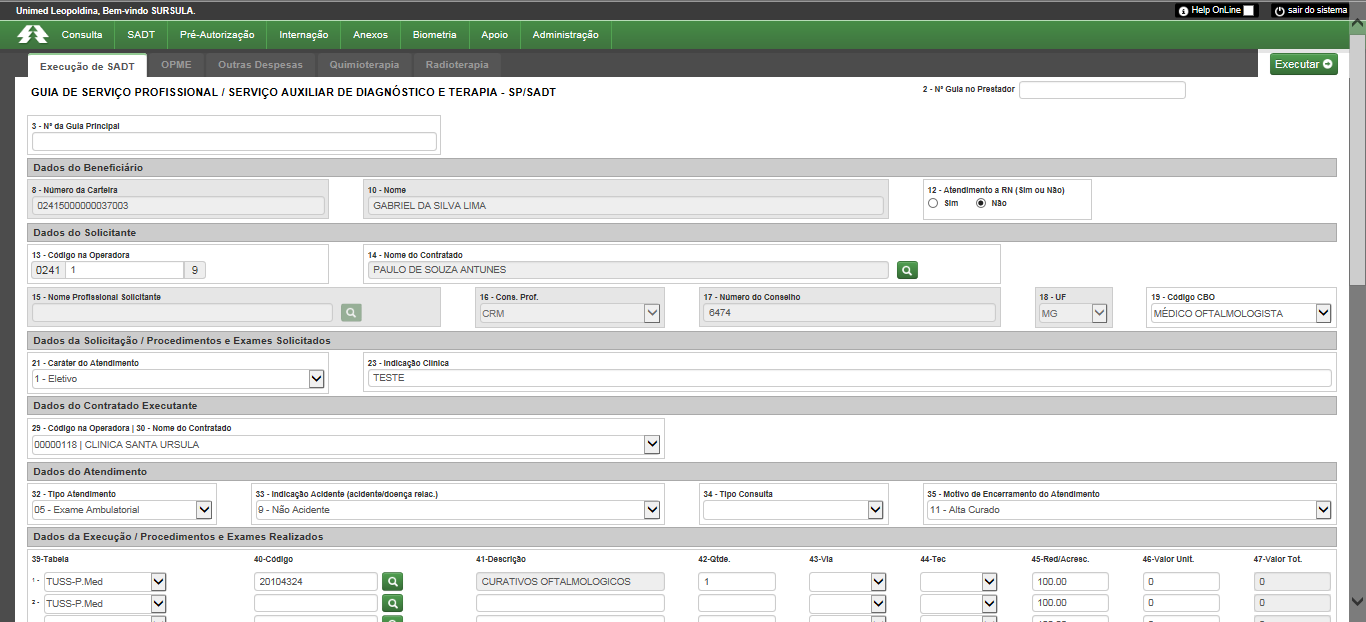 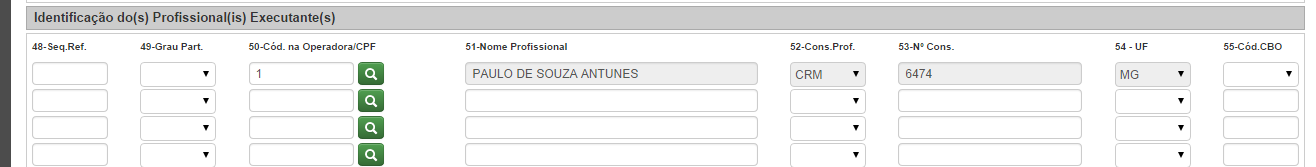 EXEMPLO REALIZADO EM HOSPITAL ( CONSULTA EM PRONTO SOCORRO )
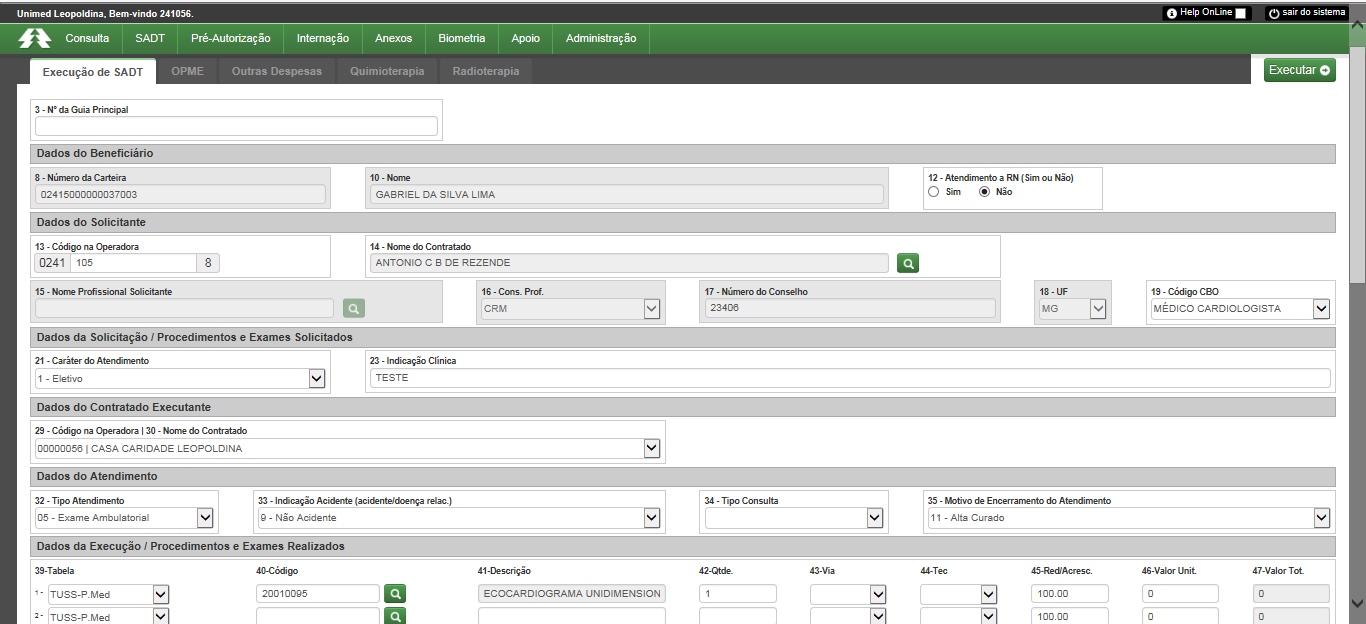 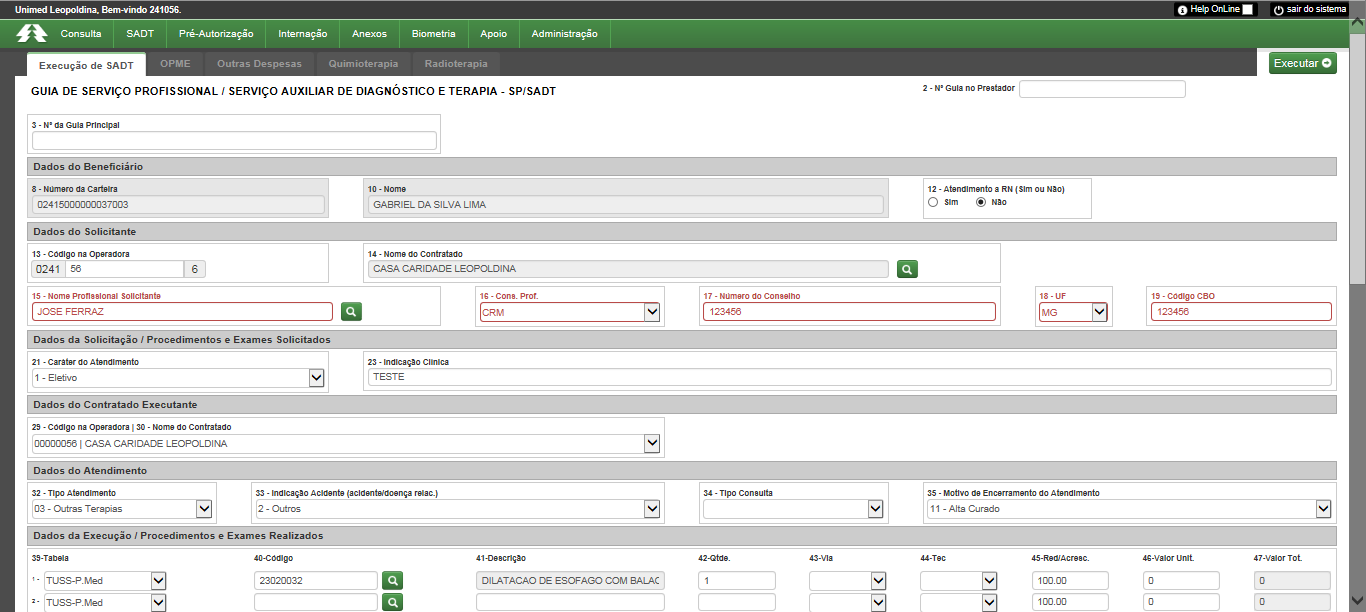 EXEMPLO HOSPITAL - SADT INTERNAÇÃO
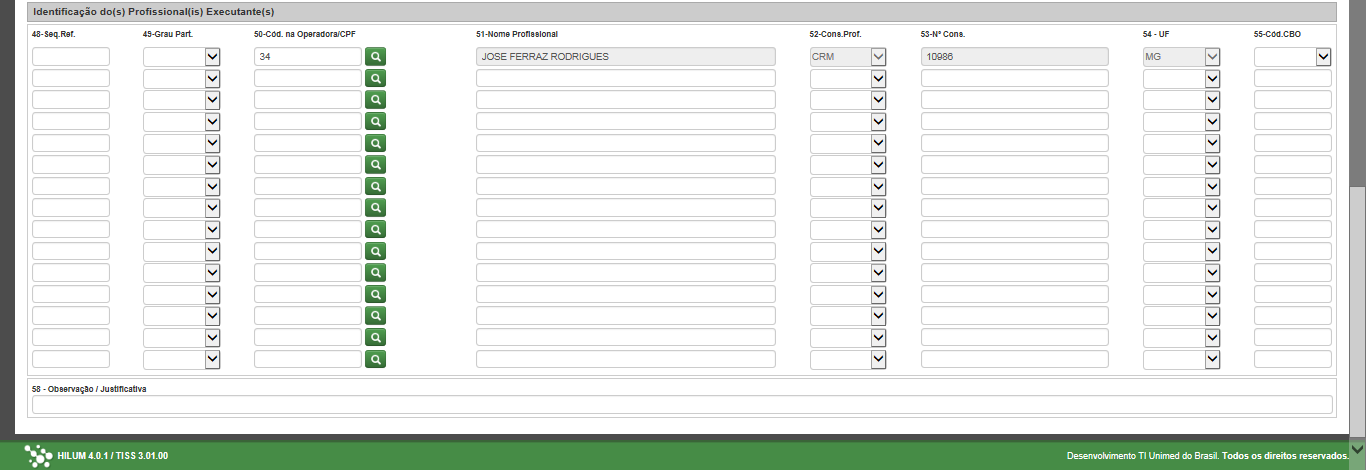 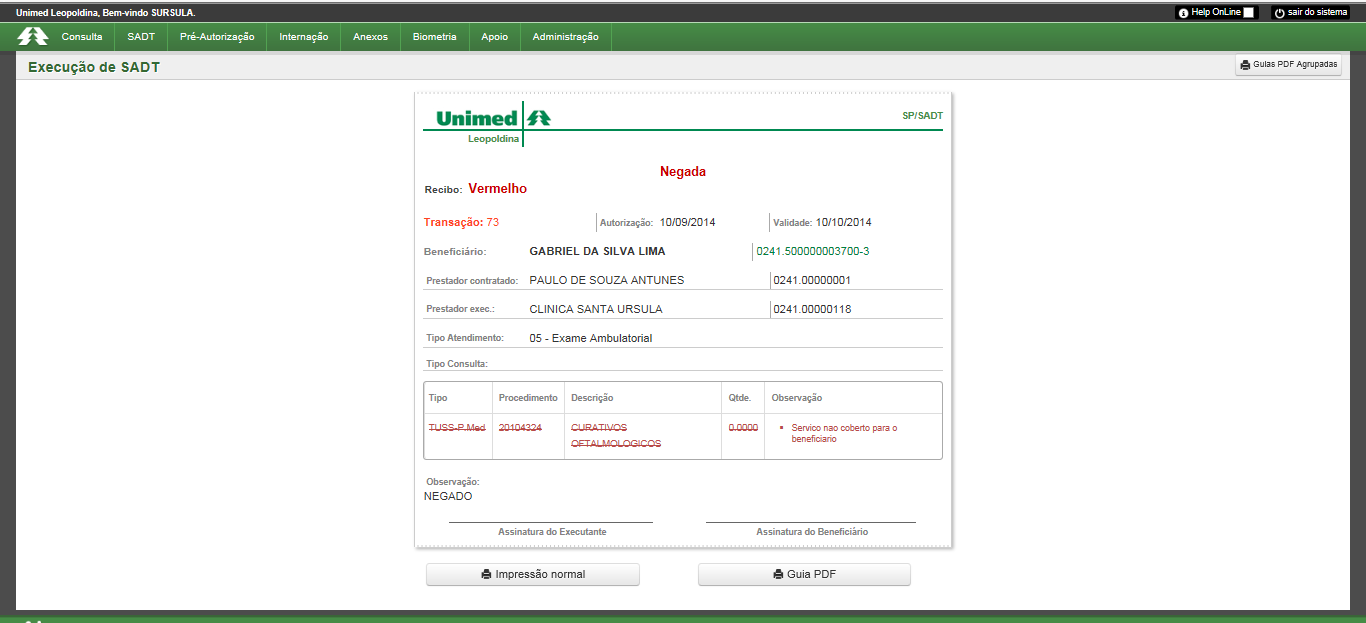 EXEMPLO
EXEMPLO
Dúvidas
Voltar ao Índice
DÚVIDAS?
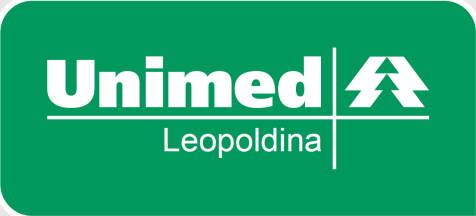 Voltar ao Índice
CADASTRO DE BIOMETRIA
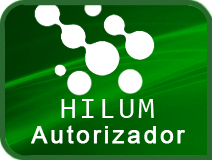 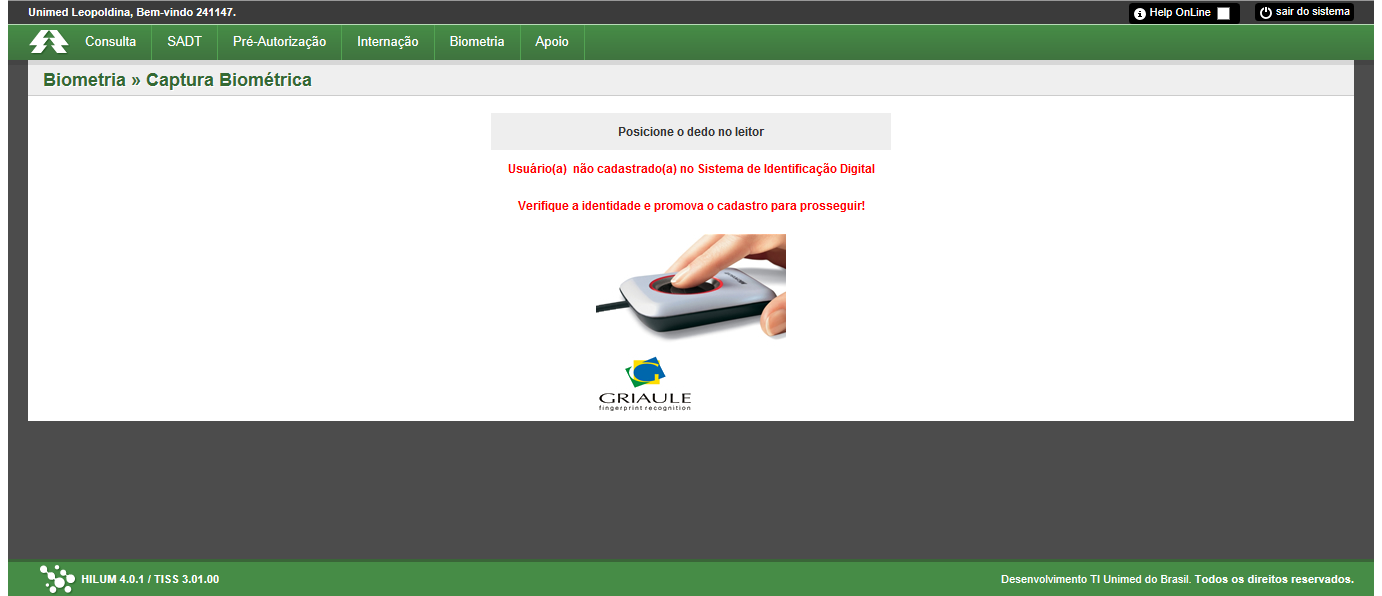 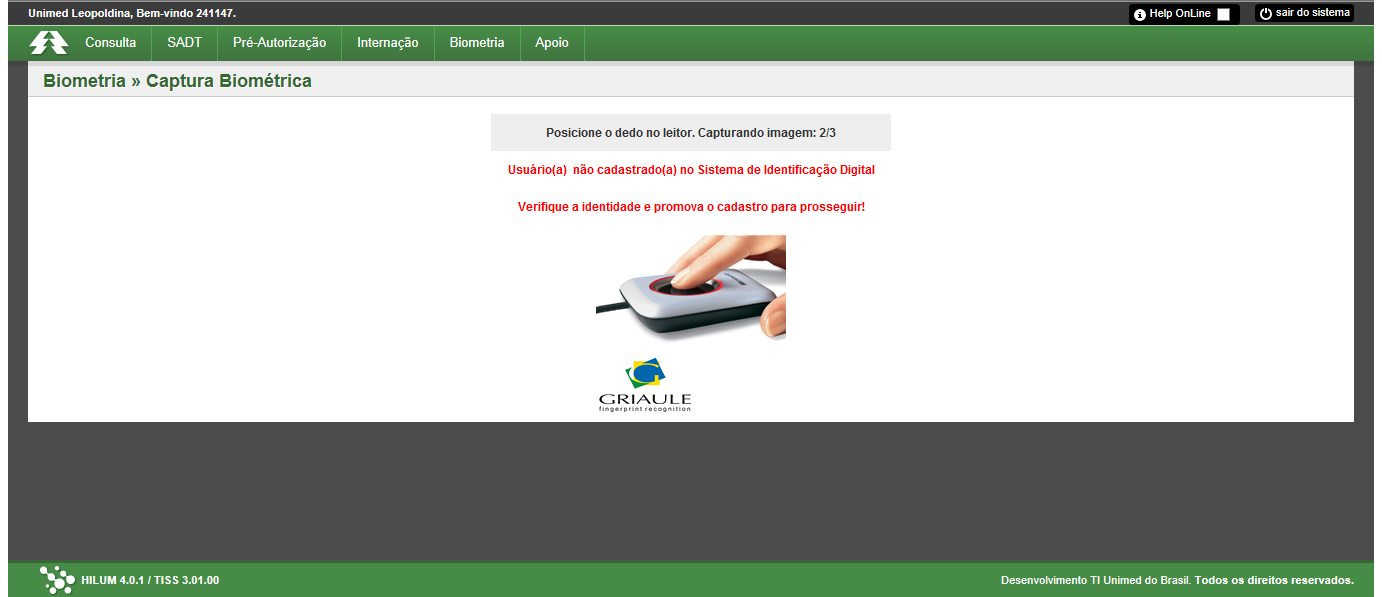 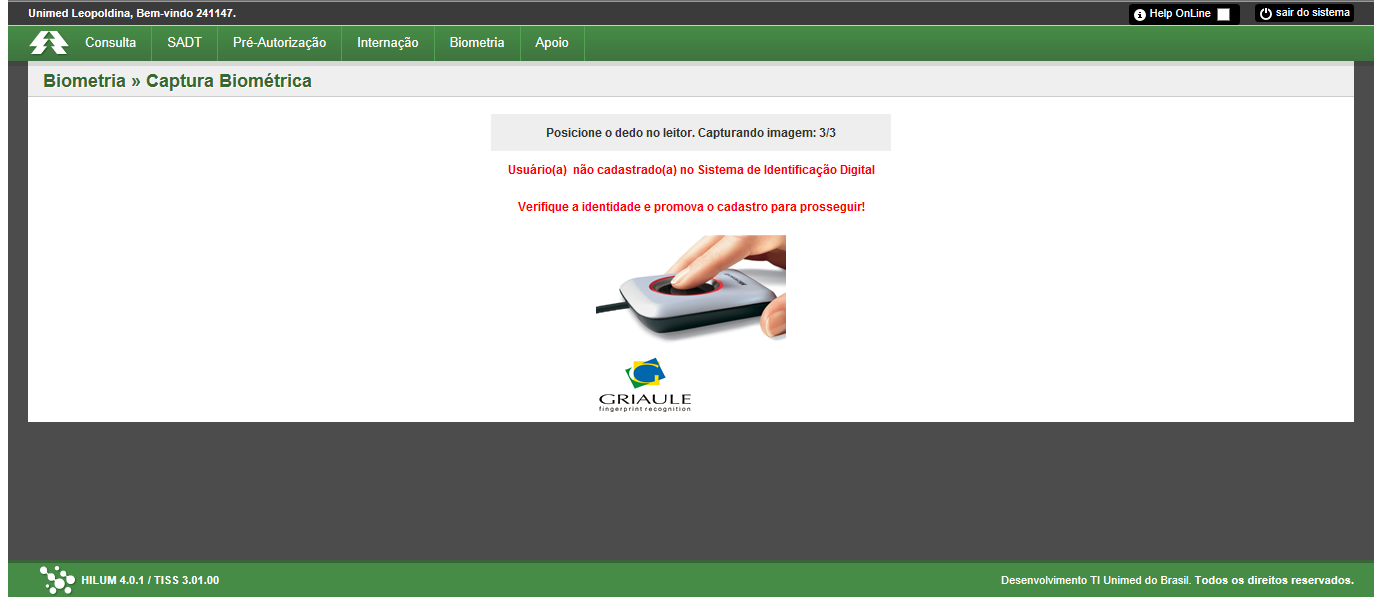 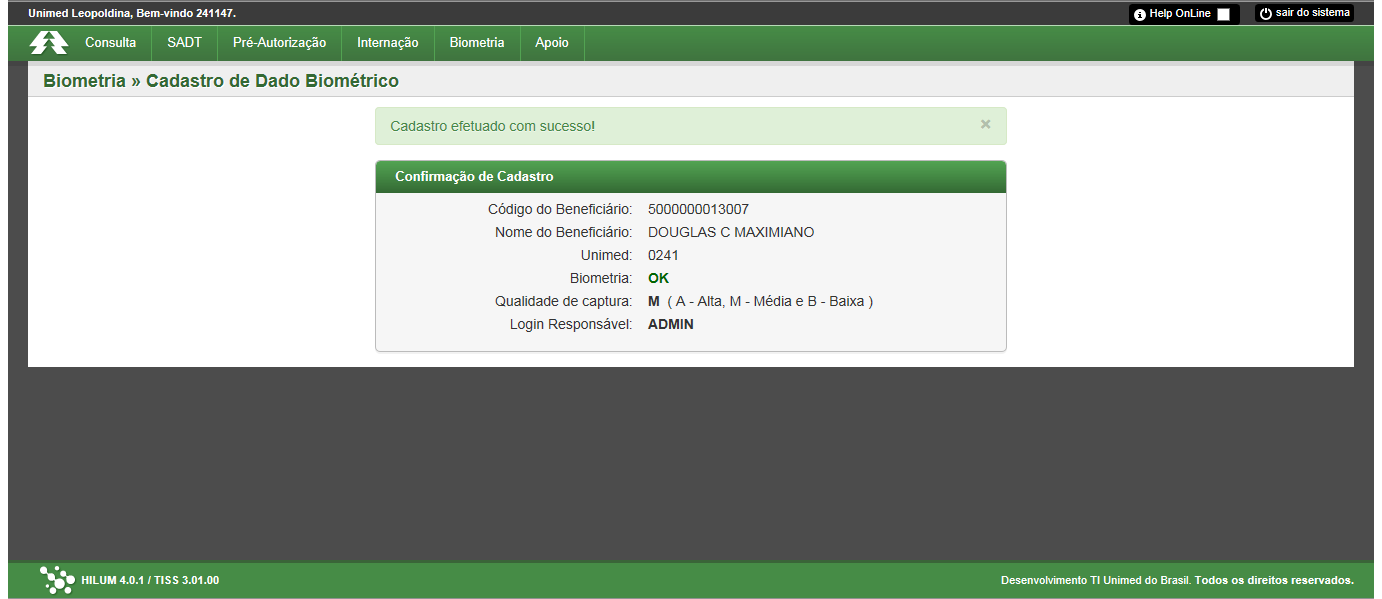 Dúvidas
Voltar ao Índice
RELATÓRIOSUTILIZAÇÃO / FICHA MÉDICA
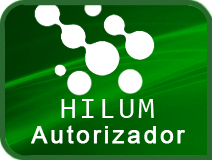 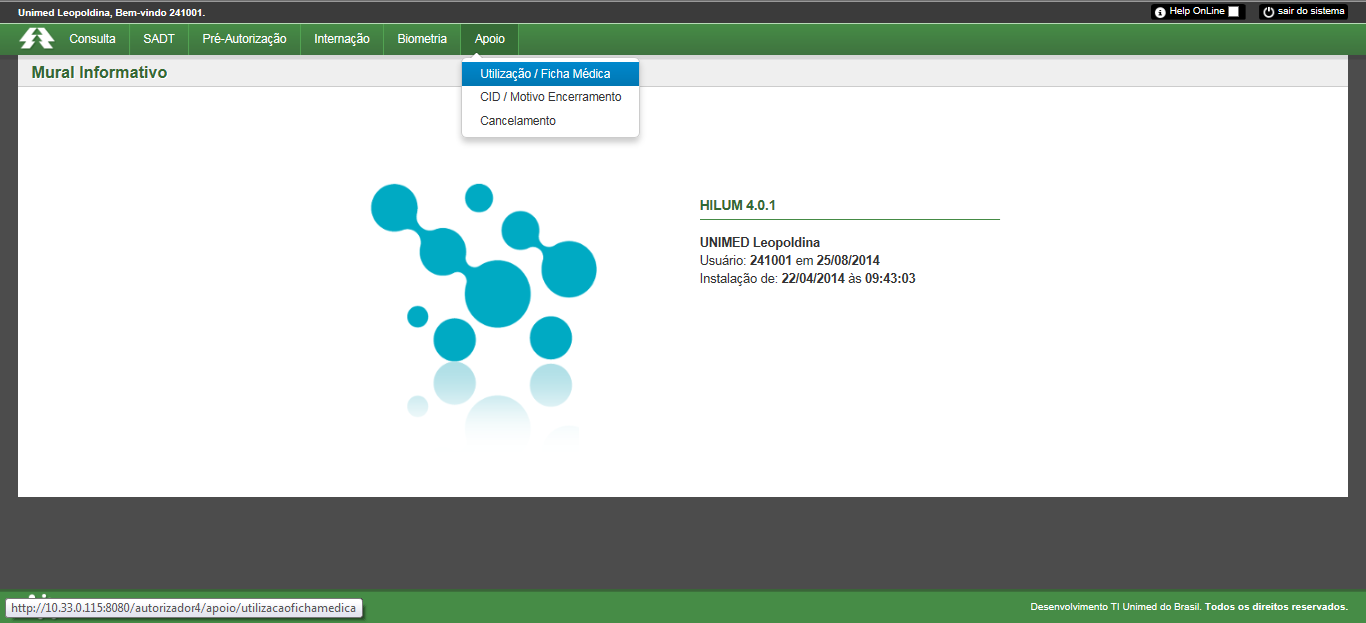 Voltar ao índice
CANCELAMENTO DE SENHAS
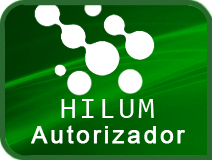 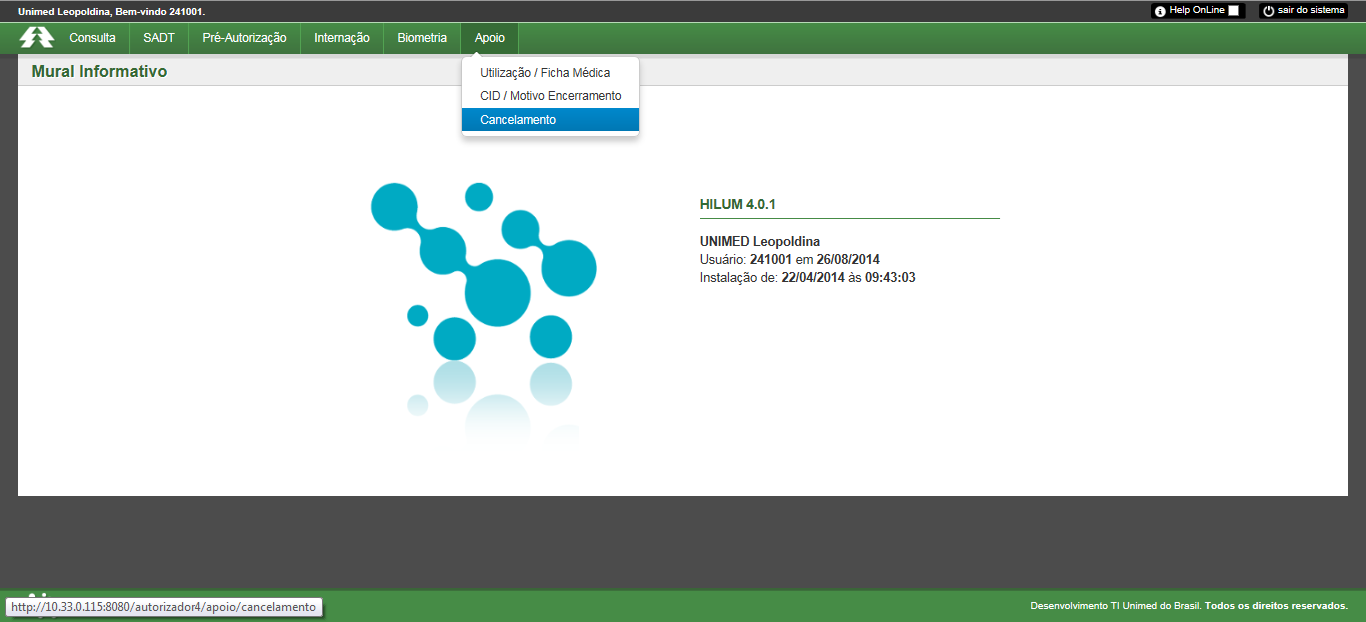 INSERIR OS DADOS NECESSÁRIOS E CLICAR EM PESQUISAR
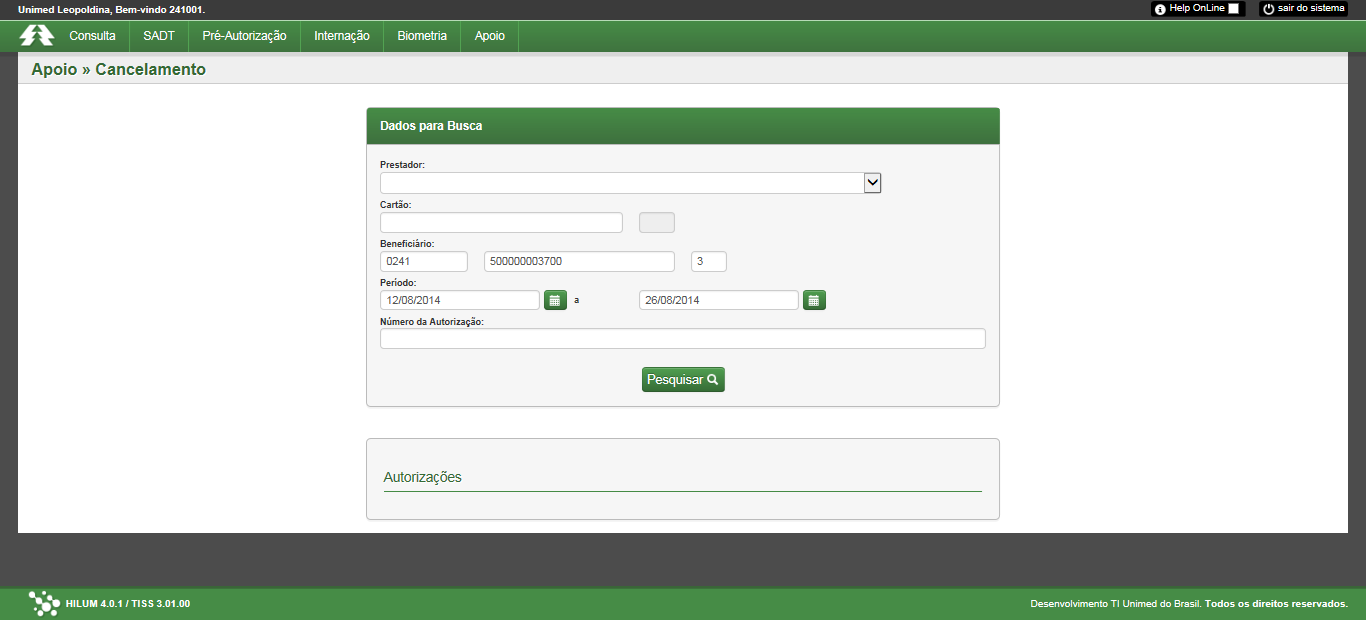 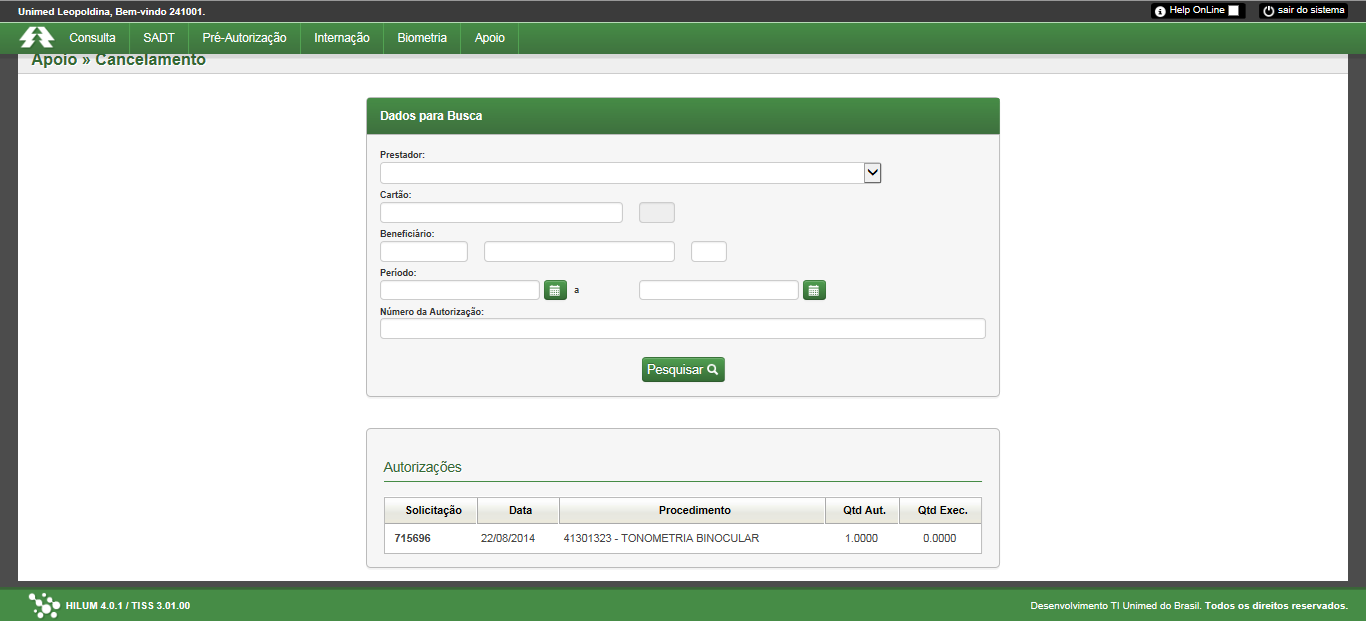 CLICAR NO NÚMERO DA SENHA
CONFERIR SE OS 
DADOS ESTÃO CORRETOS 
E CLICAR EM CONFIRMAR
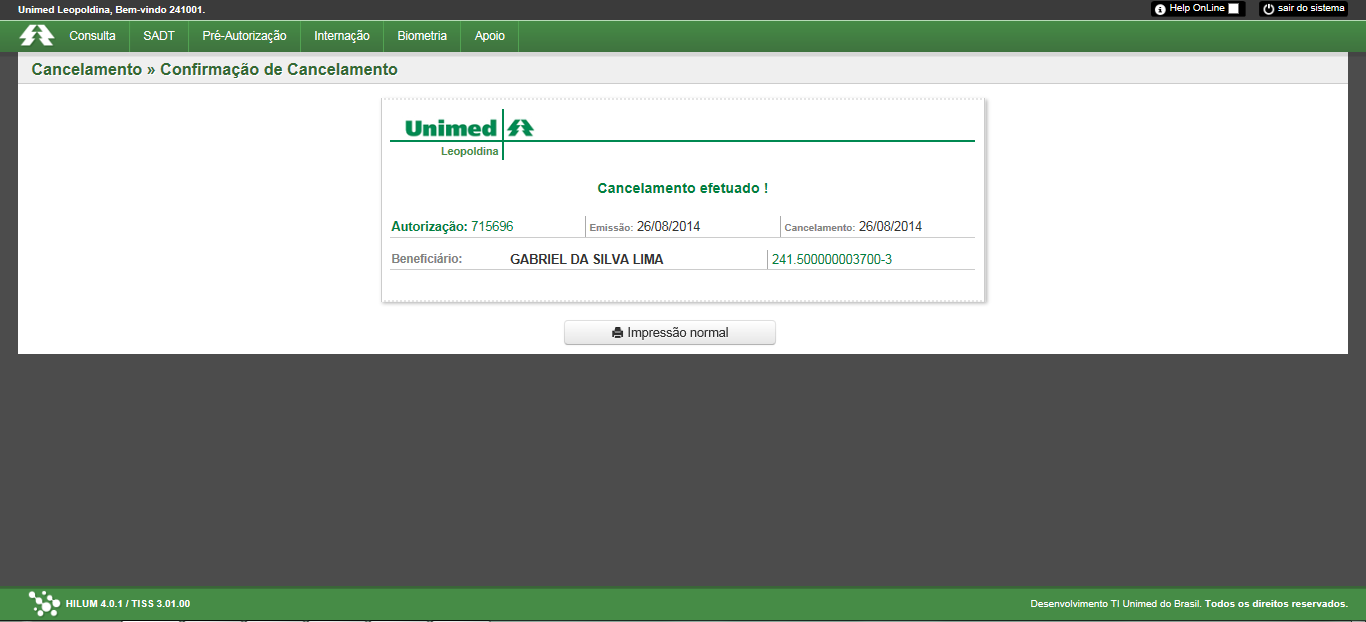 Dúvidas
Voltar ao Índice
Contatos Unimed LEOPOLDINA
TECNOLOGIA DA INFORMAÇÃO
DOUGLAS MAXIMIANO (32) 3449-5051


GABRIEL LIMA (32) 3449-5060


RICARDO SOUZA (32) 8441-0519
tecinfo@unimedleopoldina.coop.br
TECNOLOGIA DA INFORMAÇÃO
gabriel@unimedleopoldina.coop.br
GERÊNCIA
ricardosouza@unimedleopoldina.coop.br
OBRIGADO.